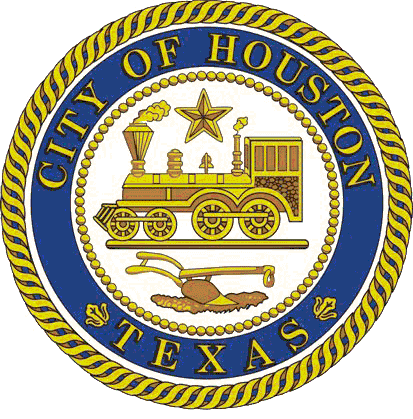 Department of Neighborhoods
FY2018 Budget Presentation
1
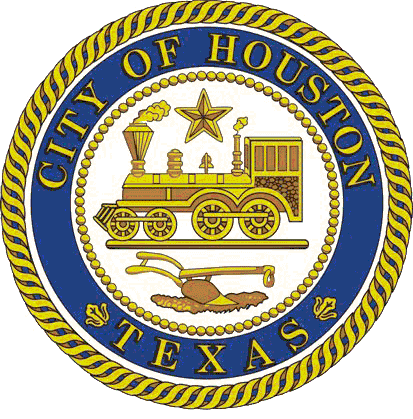 FY2018 Department Initiatives
2
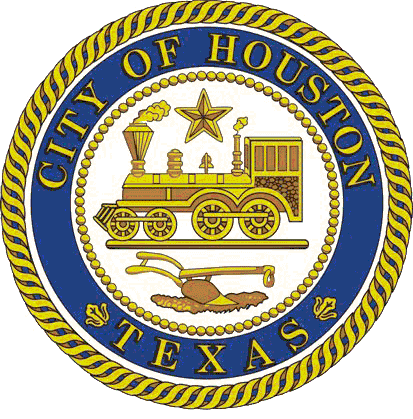 Revenues by Fund
($ in thousands)
*The FY2018 Budget reflects a one time transfer of funds in the amount of $2,107,421.
3
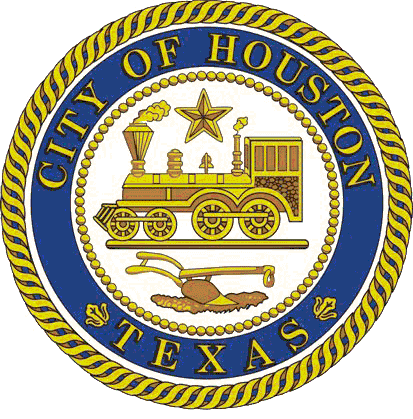 FY2018 – Revenues Highlights
The FY2018 Budget reflects a one time transfer of funds in the amount of $2,107,421.
4
FY2018 General Fund Budget Expenditures
Net Change to FY2017 Current Budget
FY2017 Current Budget
Notes
Operating Budget
$
10,807
1
Restricted Budget
$
957
FY2017 Current Budget
$
11,764
Explanation of FY2018 Incremental Increase/(Decrease)
Operating Budget Adjustments
Budget reduction initiatives
(26)
Personnel budget utilization savings
(89)
Subtotal Operating Budget Adjustments
$
(115)
% Change from FY17 Operating Budget
(1.1%)
Contractual or Mandated Adjustments:
Pension Allowance
$
(106)
Health Benefits
74
2
Hope Allowance
123
(31)
City Council Surplus Adjustments
(312)
4
Mayor's Office for People with Disabilities Transfer
89
3
Other Restricted Accounts
(163)
$
Subtotal Contractual/Mandated Increases
FY2018 Proposed Budget
Operating and Contractual Adjustments
$
(278)
FY2018 Proposed Budget
$
11,486
% Change from FY17 Current Budget
(2.4%)
Notes:
1  Restricted Budget includes service chargeback accounts for items such as fuel,
IT accounts, etc.
2   Municipal employees contractual pay increases.
3  Other Restricted Accounts to include Fuel, Application Services, Data Services, Voice
Services, Voice Labor, GIS Revolving Fund Services, Voice Services -Wireless, Insurance
fees, Interfund HR Client Services, KRONOS Service Chargeback, Interfund Vehicle
In FY2018 the Office for People with Disabilities will transfer to the Public Works &
Engineering Department (budget costs of $311, 875)..
FY2018 Budget Expenditures Net Change
($ in thousands)
5
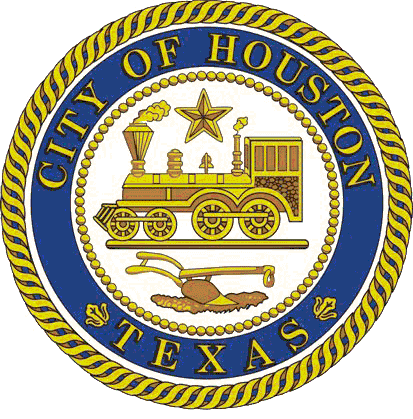 Expenditures by Fund
($ in thousands)
* In FY2018 the Office of People with Disabilities division will transfer to Public Works & Engineering department (budget costs of $311,875).
6
FY2018 – Expenditures Highlights
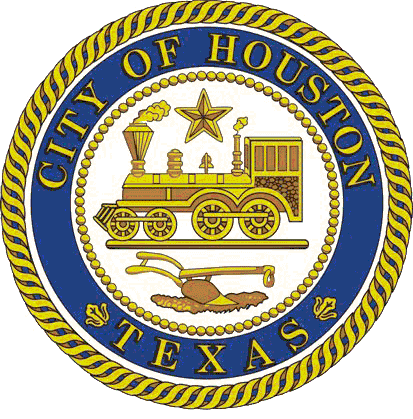 The FY2018 Budget provides funding for health benefits, pension contribution, and municipal employees contractual pay increases.

The FY2018 Budget includes a reduction of $25,891 for department savings initiatives.

In FY2018 the Office of People with Disabilities division will transfer to Public Works & Engineering department (budget costs of $311,875).
7
Functional Org Chart
($ in thousands)
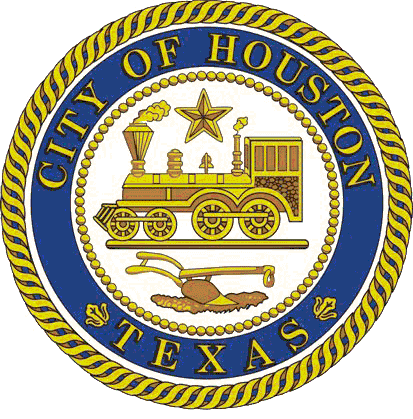 DEPARTMENT OF NEIGHBORHOODS
106.6 FTEs       $11,486,366
Director’s Office
10.9 FTEs     $1,376,951
Provides executive support and leadership to all divisions of the department. Provides all divisions with services in budget, purchasing, receiving grants, receiving funds and account payables.
Inspections & Public Service
68.0 FTEs	$7,447,871
Enforces City codes pertaining to dangerous buildings, weeded lots, junked motors vehicles and unlawfully placed signs upon the City’s right-of-way.  Responds to emergencies caused by natural disaster.  Provides timely and effective customer service to the public.
Citizens’ Assistance Office
10.9 FTEs	$980,219
Through community liaisons, ensures responses and resolutions to Mayoral priorities, community complaints, provides education about city services to the community, and supplements other city departments with project staffing. Primary liaison to Super Neighborhood Association & CIP meetings.
Anti-Gang Office
14.8 FTEs	$1,462,572
The division develops and implements programs that serve youth, families, and communities through direct services, volunteer initiatives, collaboration, outreach, education, and policy development.
Office of New Americans and International Communities
2.0 FTEs	       $218,753
In partnership with community-based organizations and volunteers reaches out to Houston’s diverse community of immigrants, ex-patriates and refugees to facilitate successful civic, economic and cultural integration as members of our community.  The division oversees the Welcome Houston Committee, the iSpeak Houston Language Access Program, Citizenship Month, World Refugee Day, and Citizenship Forums.
8
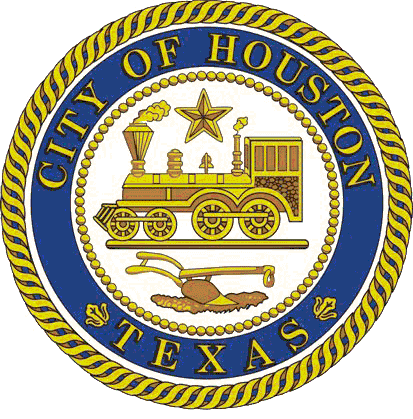 Questions
9
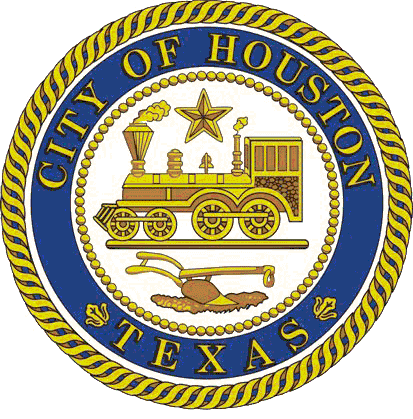 Appendix
10
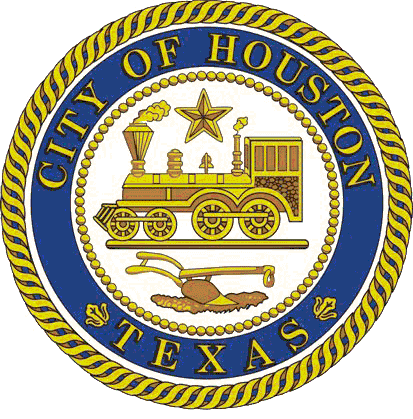 Organizational Chart
11
Department Demographics
General Fund
Gender Breakdown
Female:	51
Male:	54
Grand Total     105
12
Department Demographics
CDBG Fund
Gender Breakdown
Female:	18
Male:	20
Grand Total  38
13
FY2018 Performance Measures
14